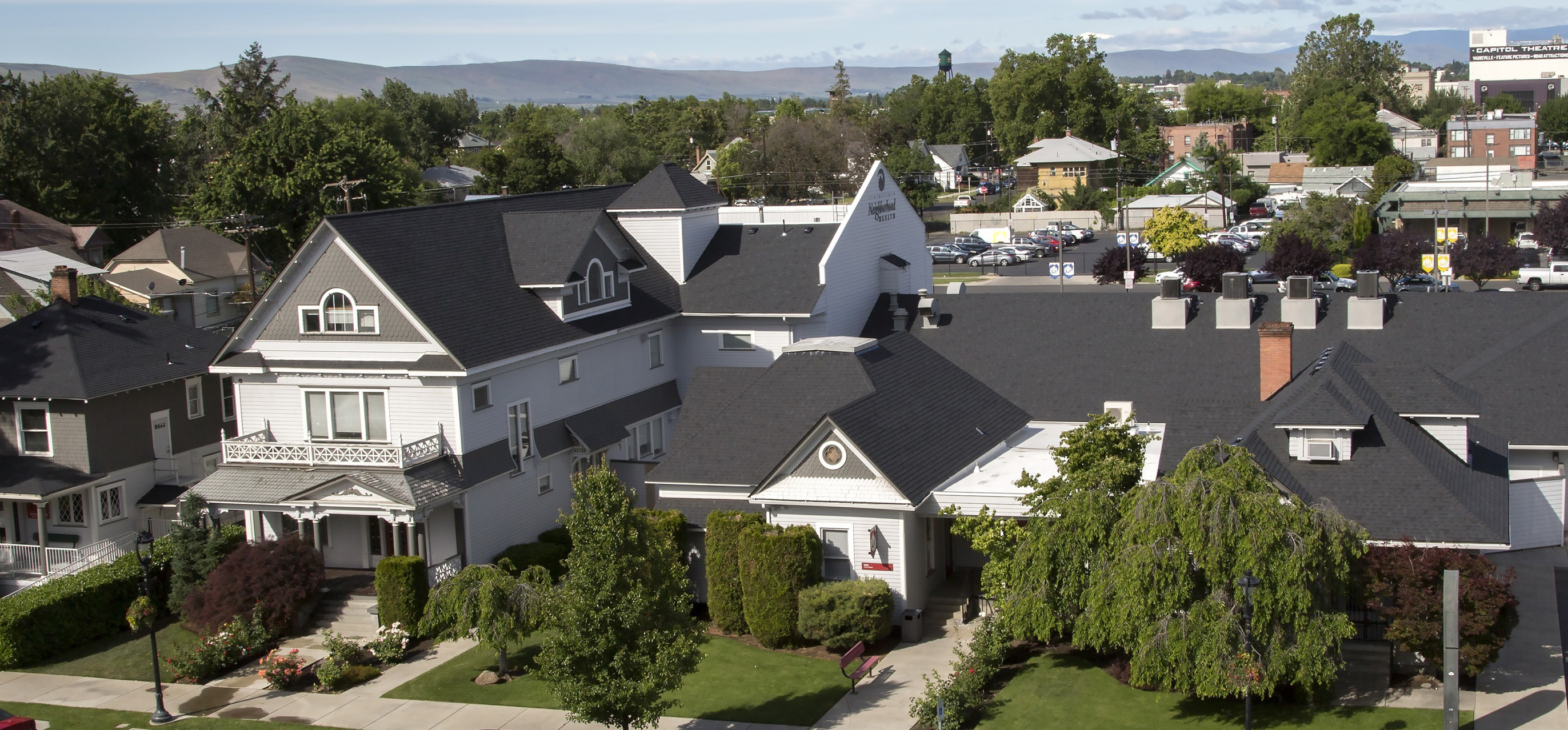 Our mission is to improve  quality of life and equity in our communities by providing accessible and integrated health and social services, ending homelessness and offering unique learning opportunities for students of health professions.
2023 ProfileHealth Care and Housing
Medical Respite & Permanent Supportive Housing  Our North Star
Patients
Medical Respite Care – “We Need a Place to Be When We’re Sick”

Providers
Permanent Supportive Housing –  “If You Want Us to Make a Difference in their Health…”
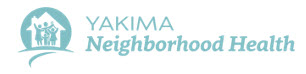 Medical Respite Care
Recuperative Care for Unhoused not Sick Enough to be in hospital; and  those being discharged from the hospital but not well enough to return to  the streets.
Assist w/ Follow up to PCP and Specialty Care
Determine functional status – communication,  cultural and ethnic factors
Provide meals
Provide & arrange transportation
Facilitate family unification and/or housing stabilization at exit
Establish ongoing relationship with PCP at respite exit
Medical Respite Care Program at YNHS:Patient Length of Stay & Medical Conditions
2023
200 patients – 2,222 nights (ALOS = 11 nights)
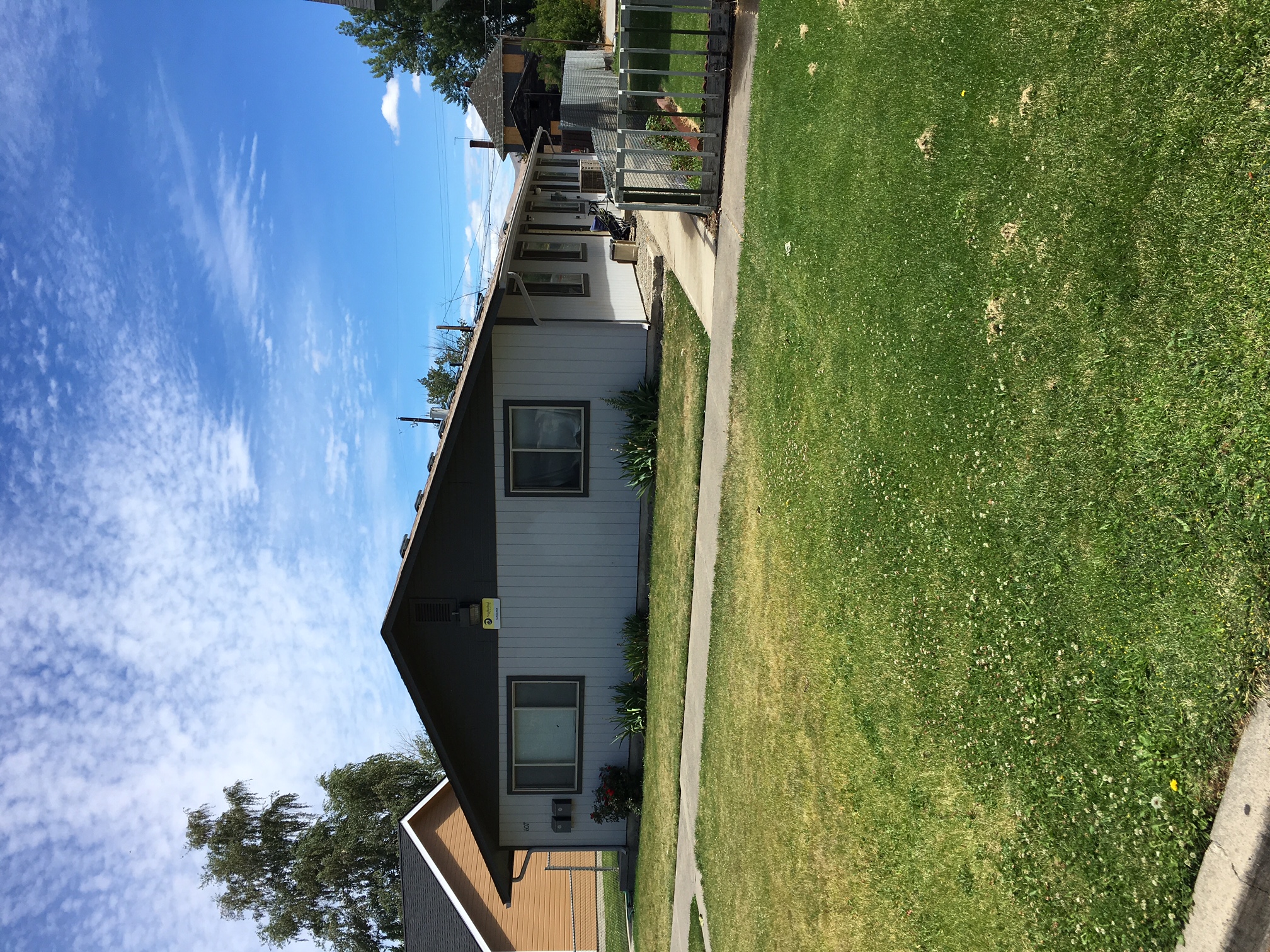 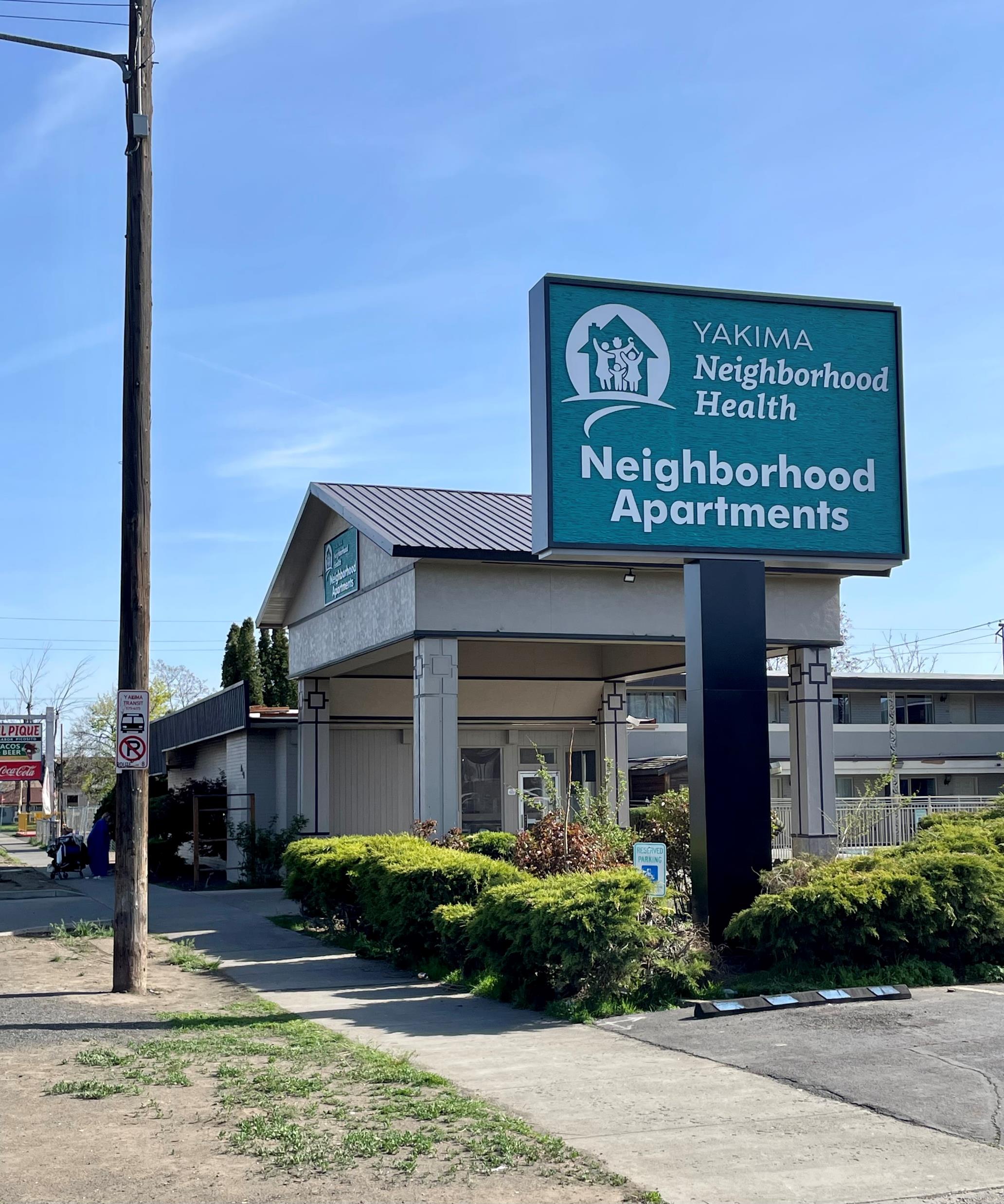 “It’s What’s On the Inside That Matters”
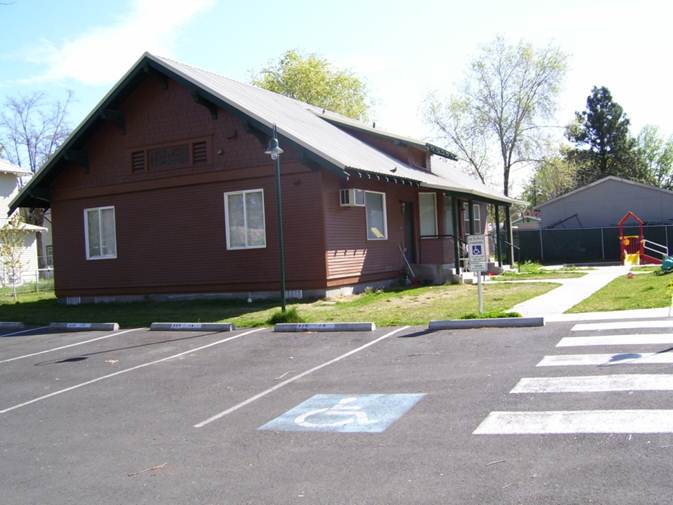 Housing First

Trauma Informed Care

Mental Health First Aid

Motivational Interviewing
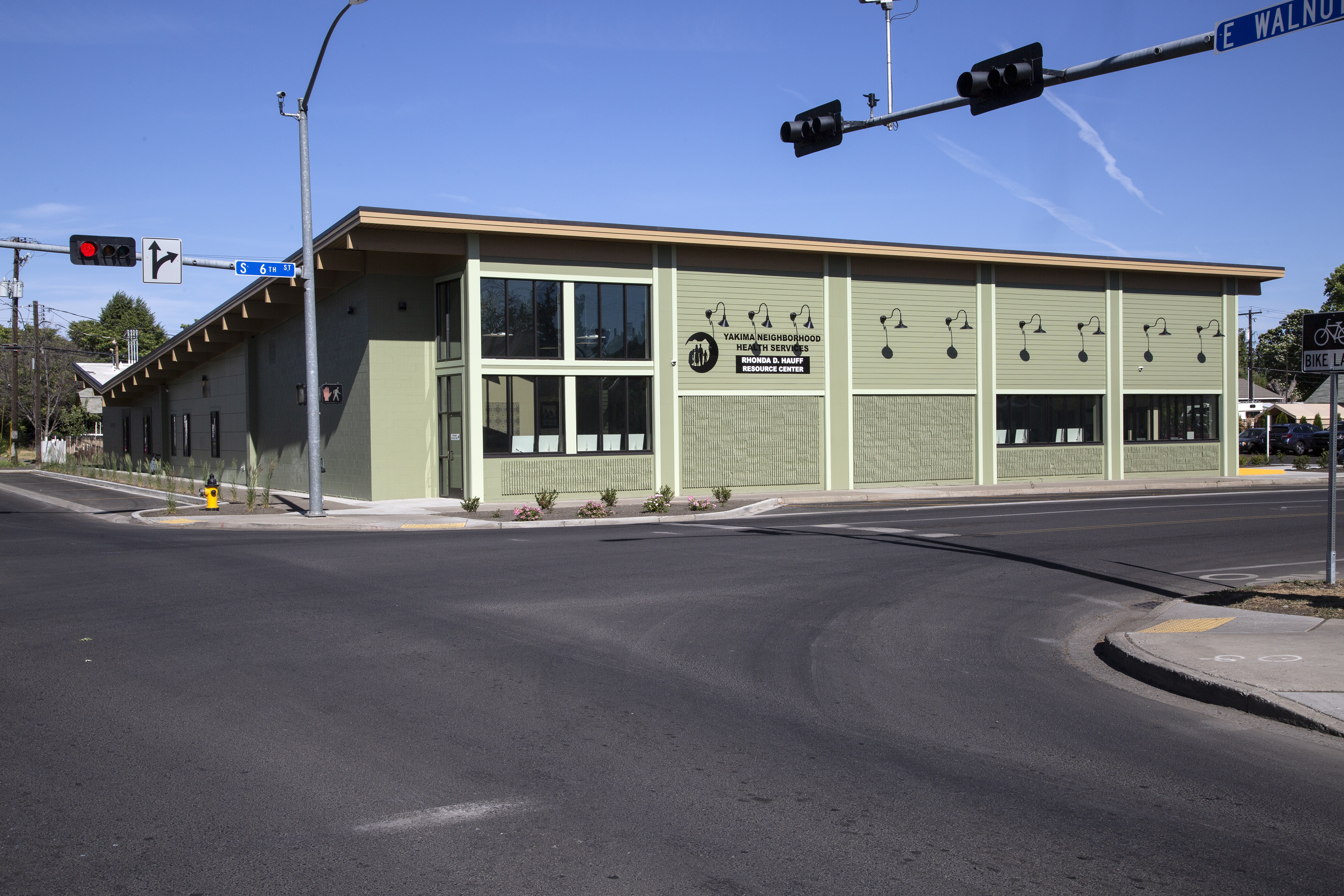 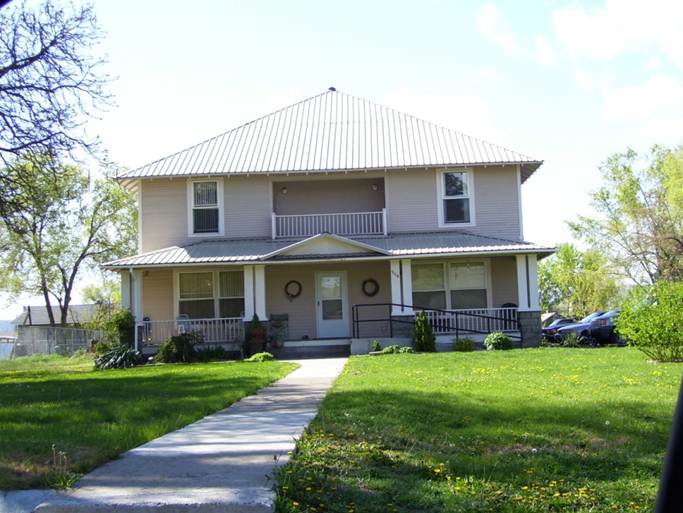 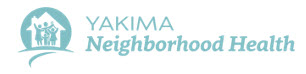 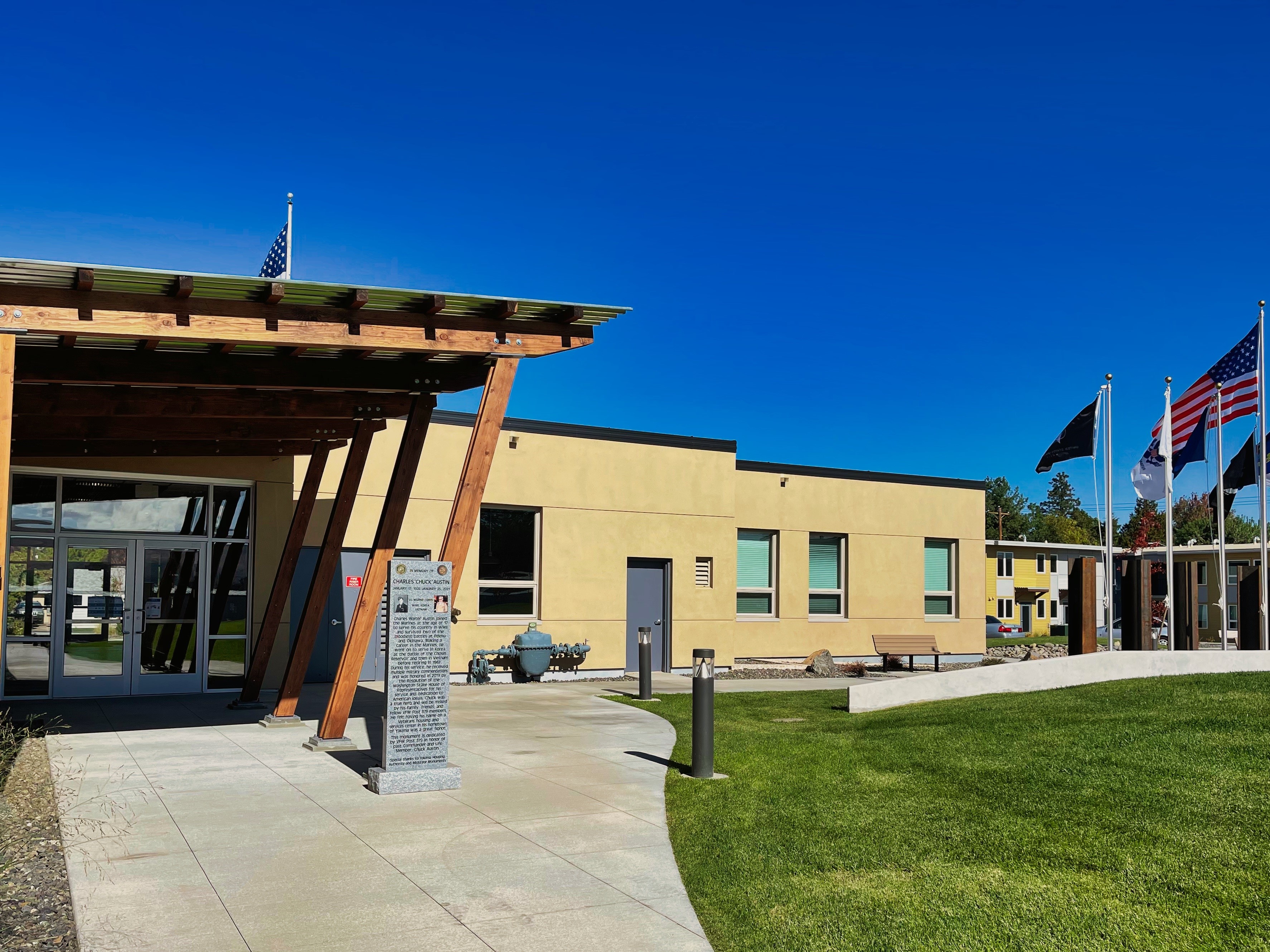 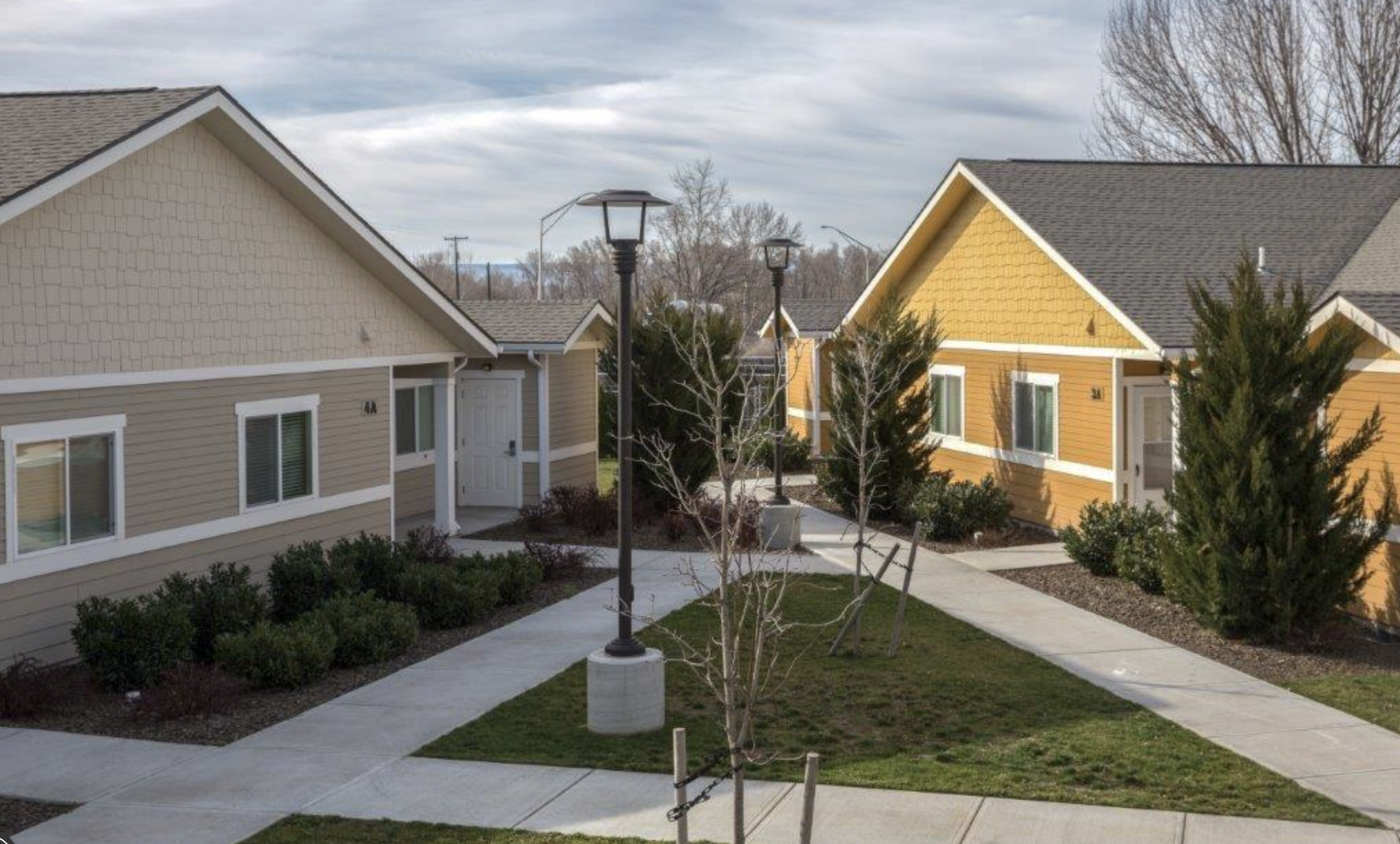 Partnerships Serve Special Populations
Who We Served in 2023
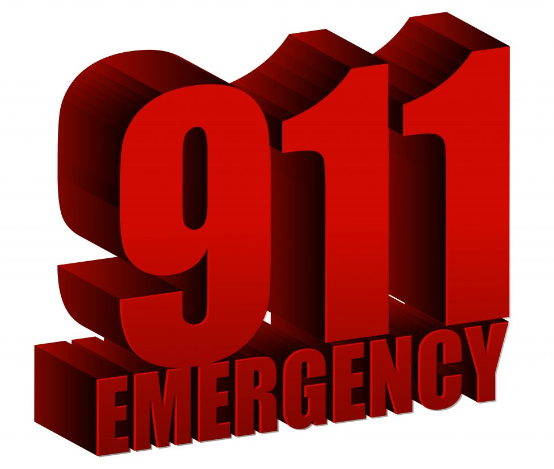 238 People (153 Adults)
85 Children < 18
45 Seniors  > 55
134 Households
Chronically Homeless
At least one chronic disability
55 physical disability
24 developmental disability
53 chronic health disability
123 Mental Health disorders
  75 SUD disorders
58 People have 3 or More Chronic Conditions
51 People are on SSI or SSDI
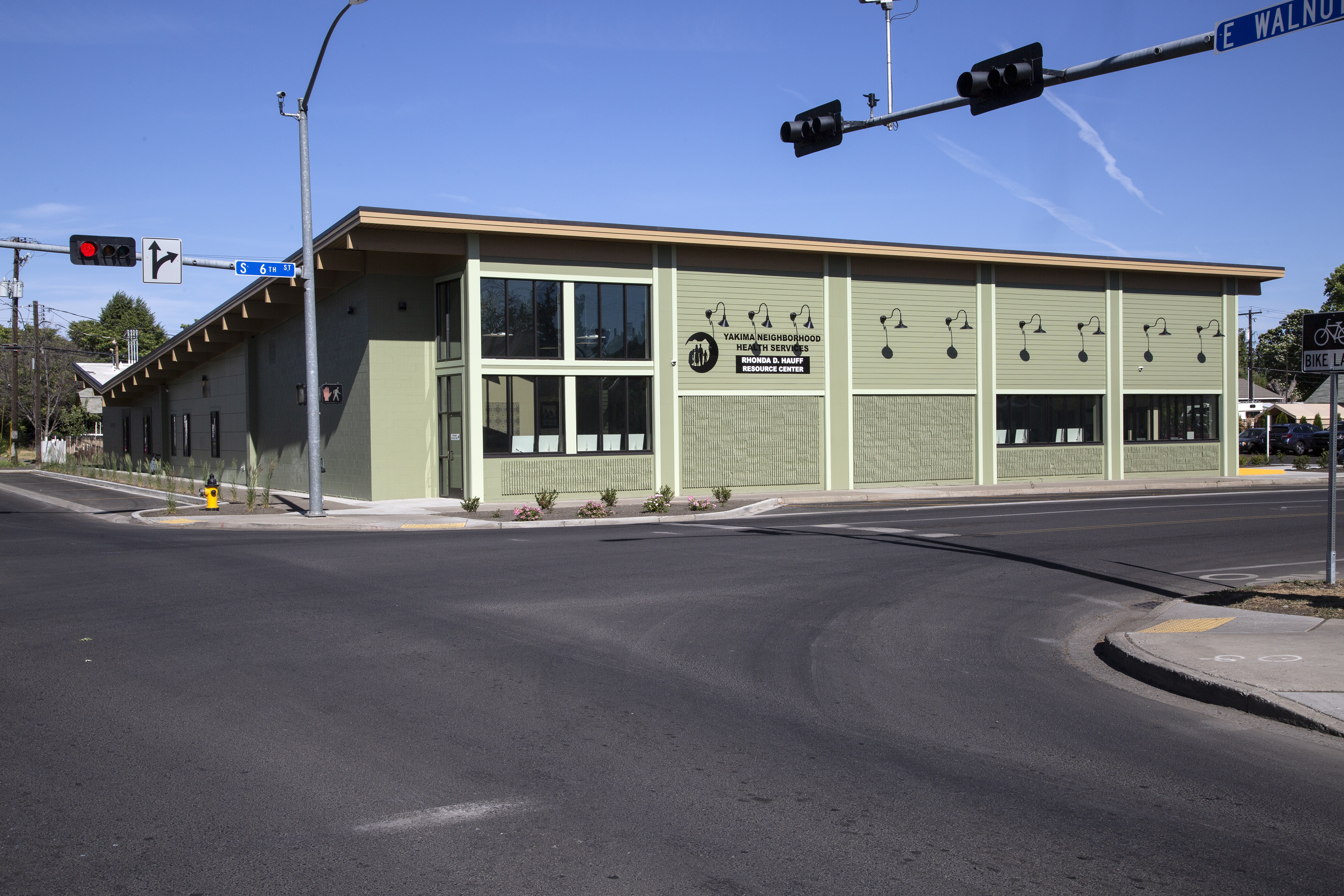 How We Served Them
Supportive Housing Case Manager

Supported Employment Specialist

Nurse

Behavioral Health Specialist

Substance Use Disorder Professional

Community Health Worker

Peer Support Specialist

Outreach Workers
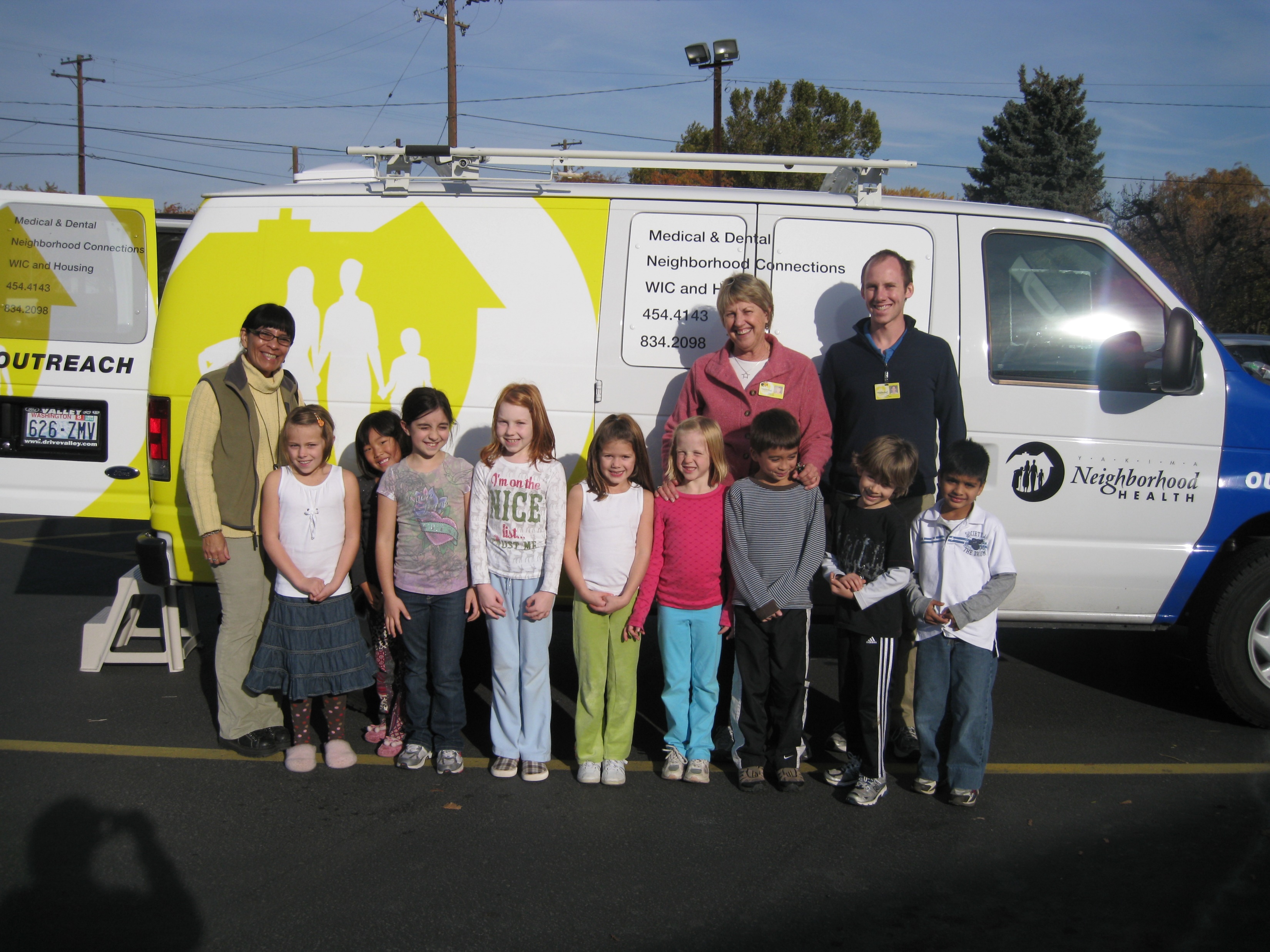 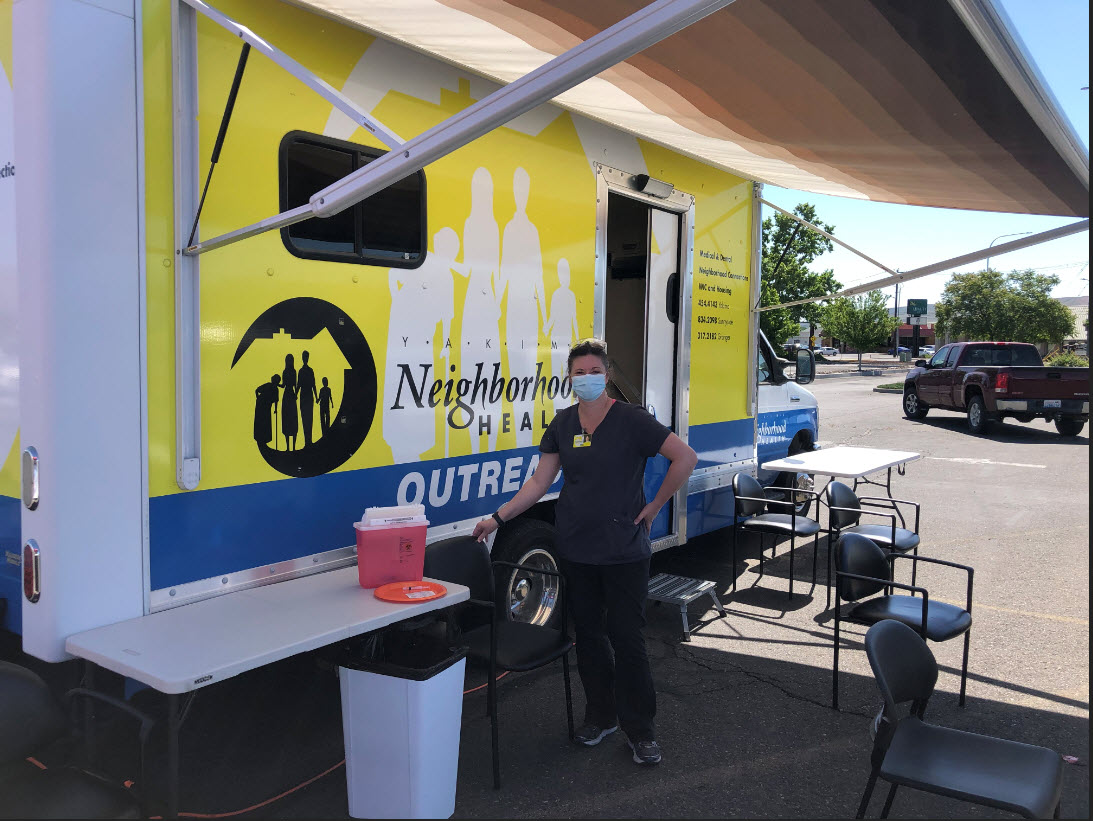 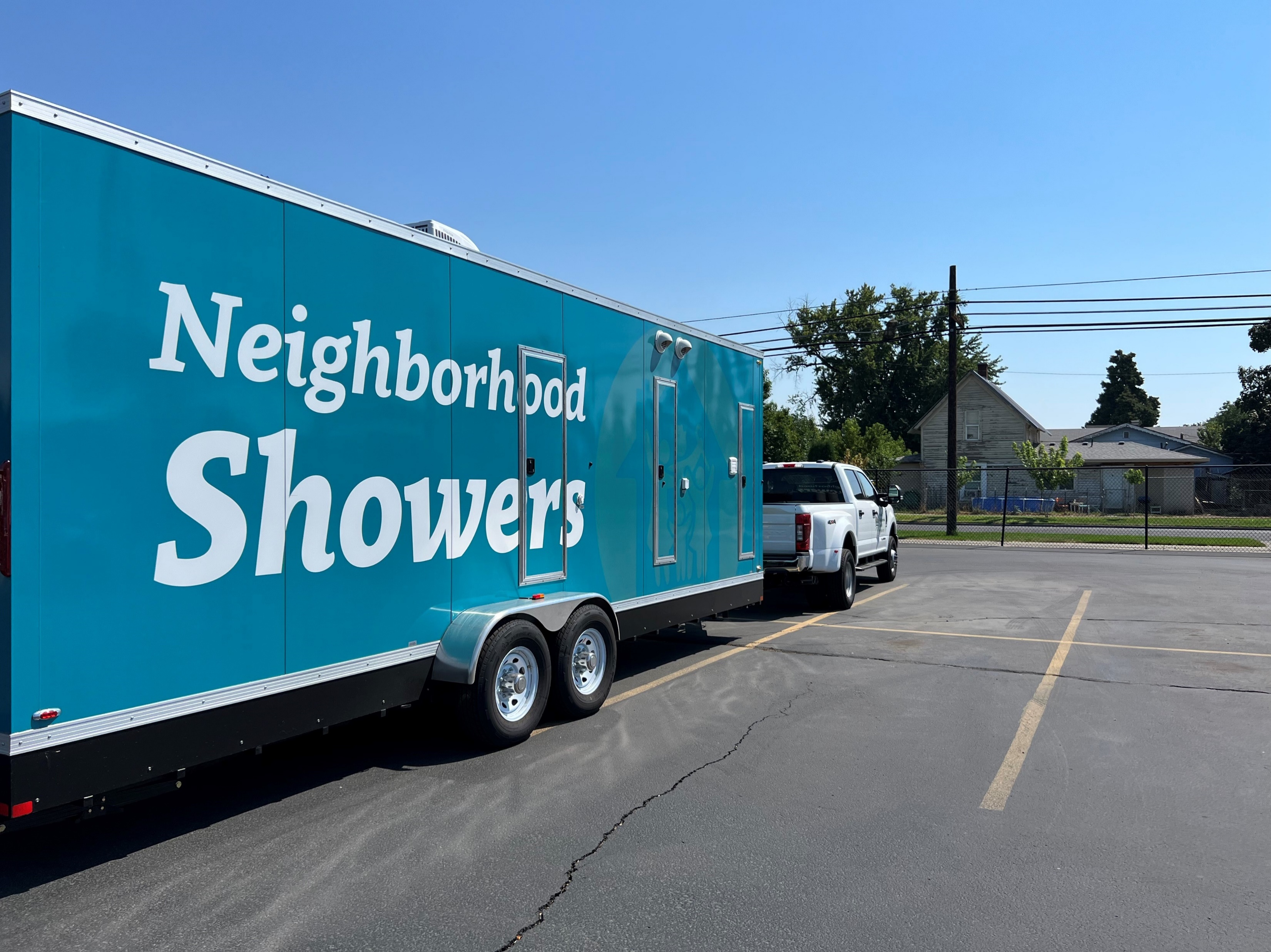 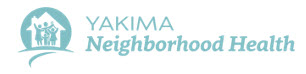 Permanent Supportive Housing in 2023
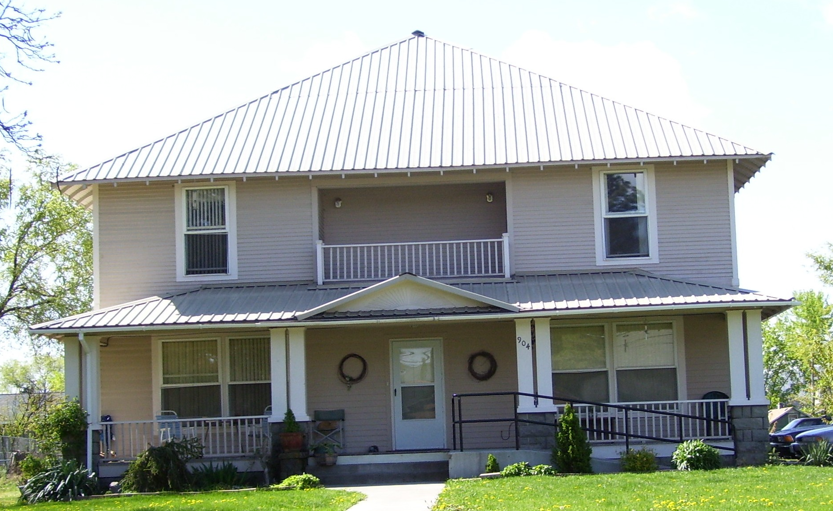 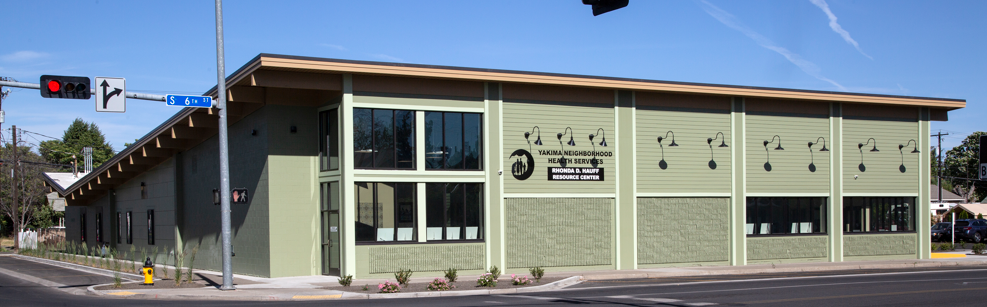 Housing First  Then On to Primary Care
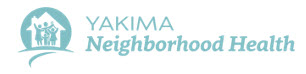 PSH Patients vs General YNHS Population
Digital Literacy Doesn’t Come Naturally for All
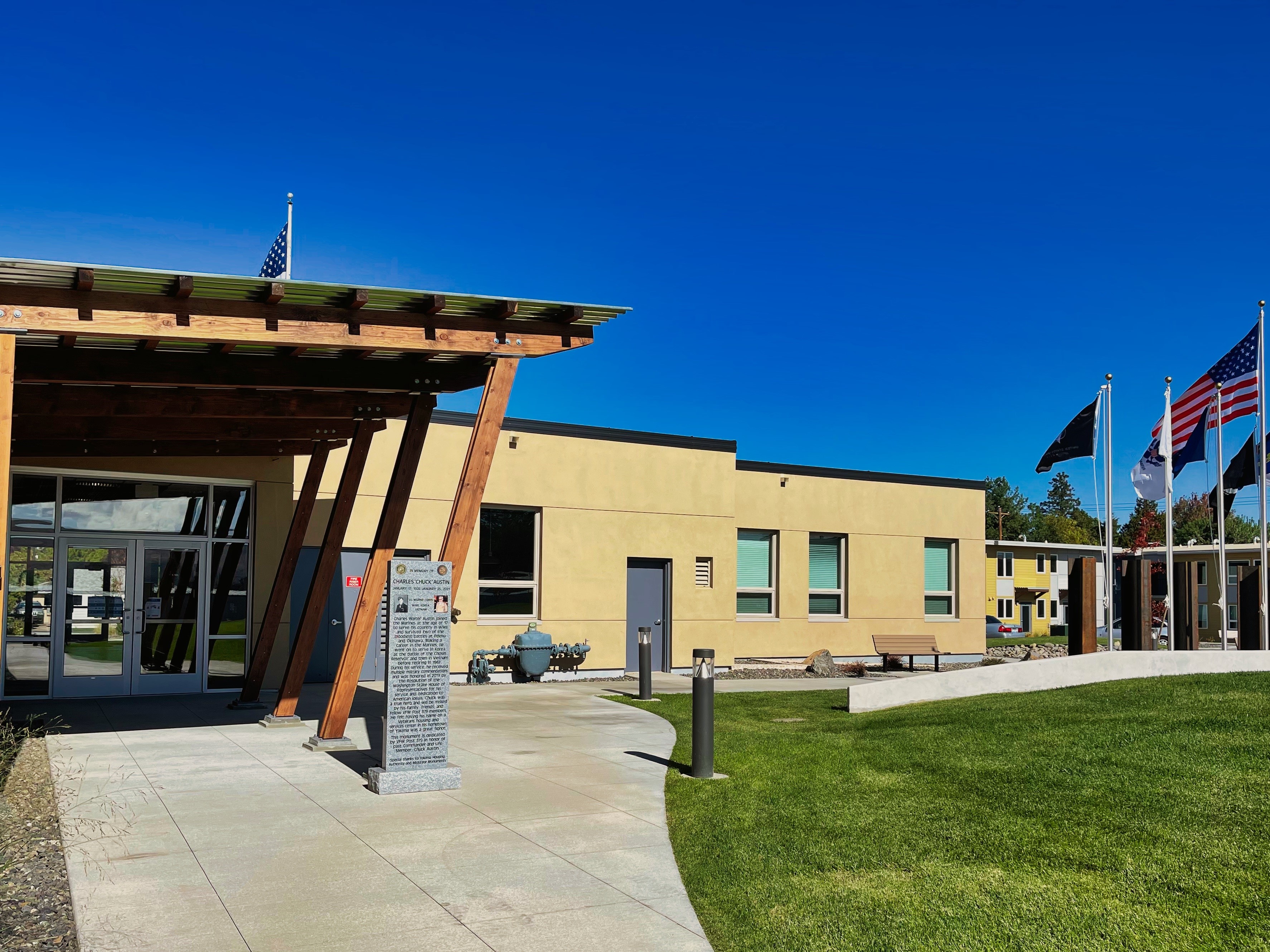 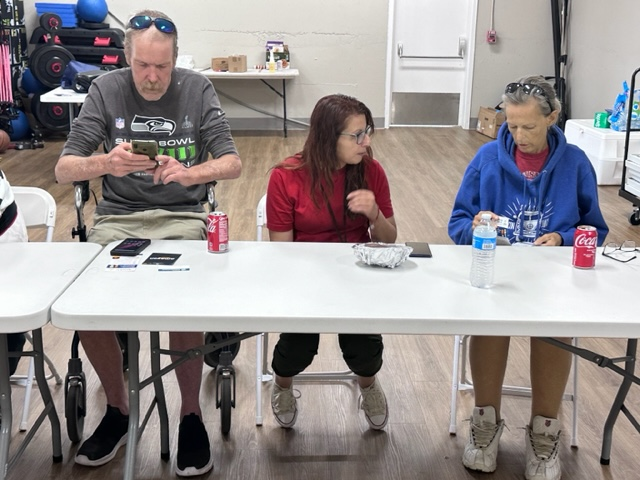 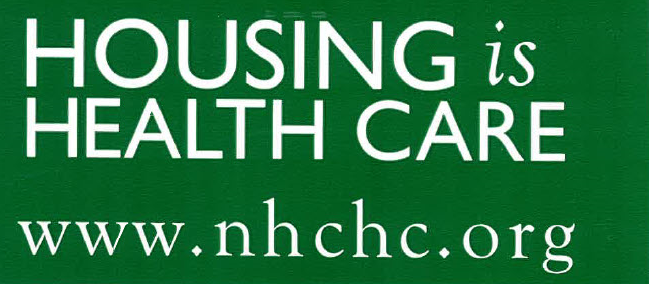 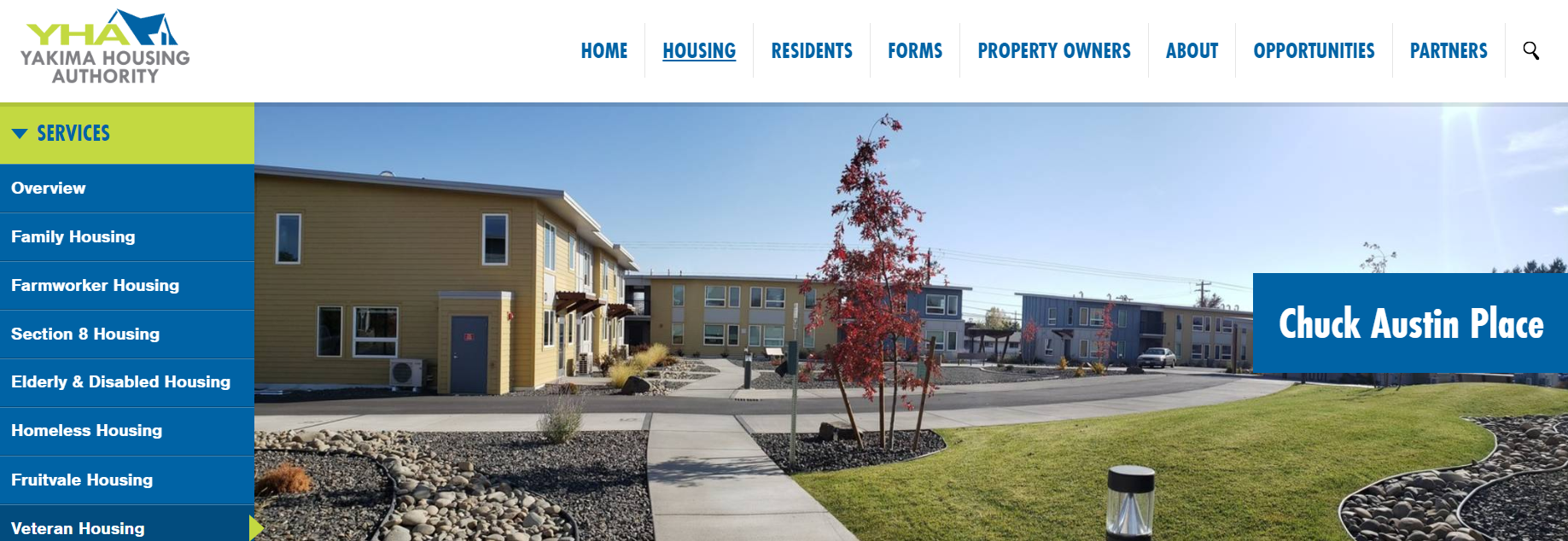 Our Strength is Always in Our Partnerships
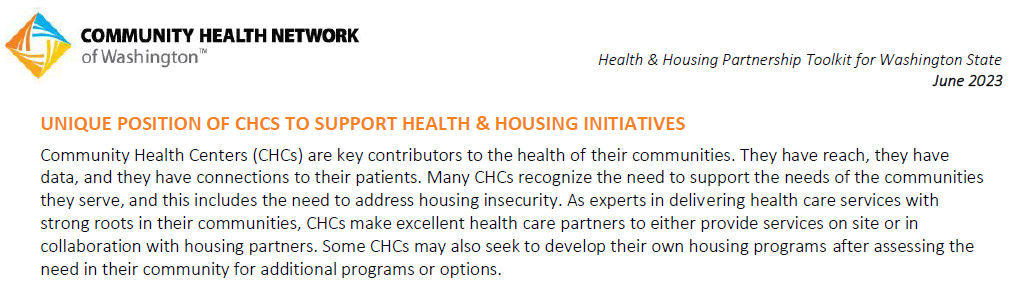 Questions ?
Rhonda Hauff , CEO
Rhonda.hauff@ynhs.org
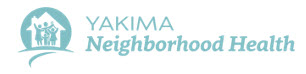